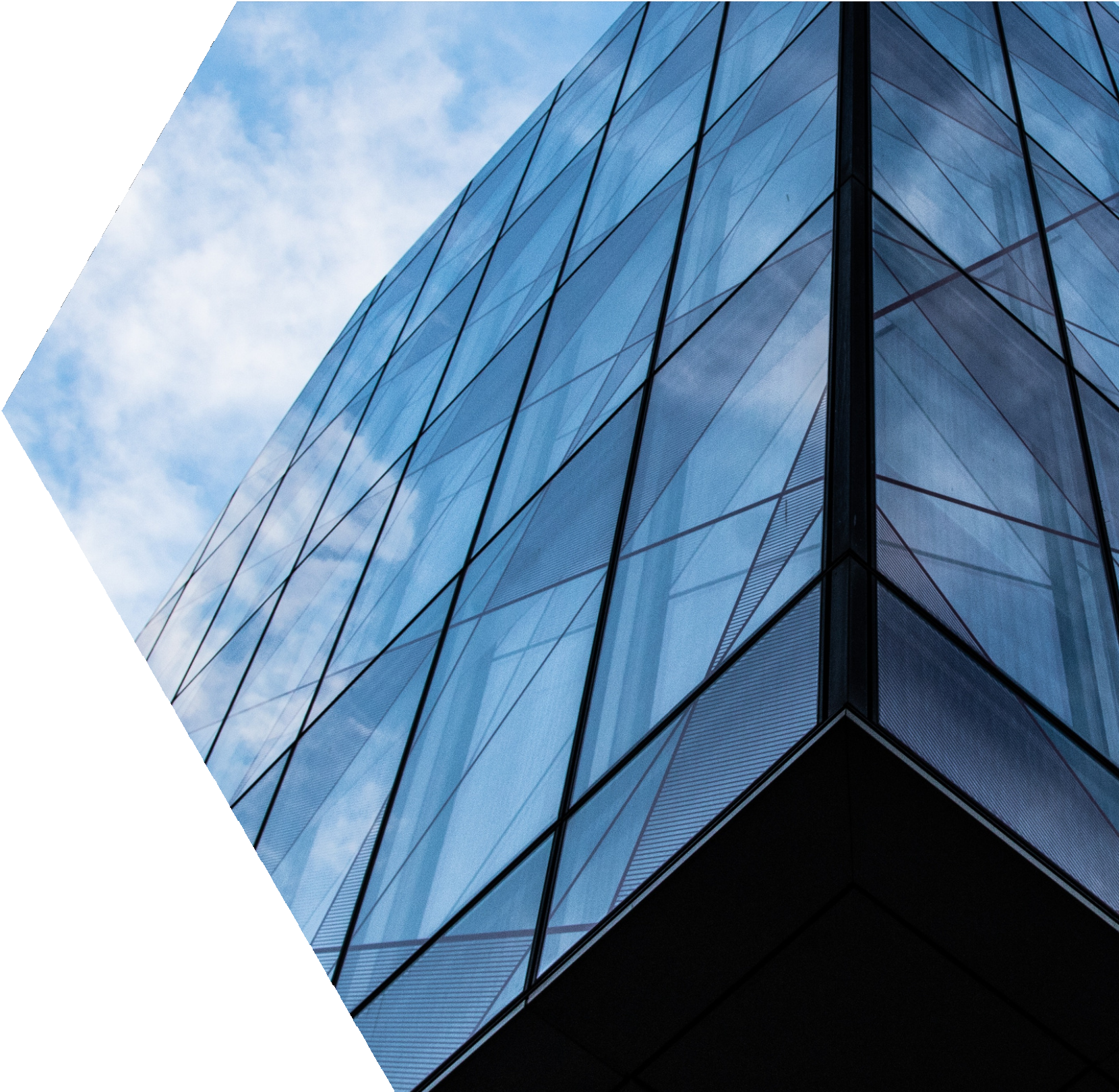 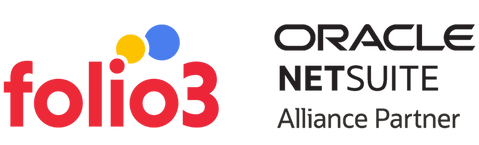 EVERYTHING YOU NEED TO  KNOW ABOUT FOLIO3'S  DCAA-ON-DEMAND  SOLUTION
TABLE OF CONTENT
What is DCAA?
Why Do You Need DCAA Compliance?
Why Netsuite + DCAA-on-Demand is a Smart Choice?  The Reasons Clients opt for NetSuite and DCAA-on-  Demand.
Folio3's Solution  Features
So Why should you choose Folio3 and DCAA-on-  Demand?
The Cost  About Folio3  Contact Us
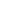 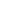 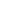 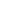 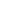 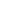 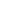 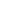 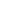 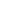 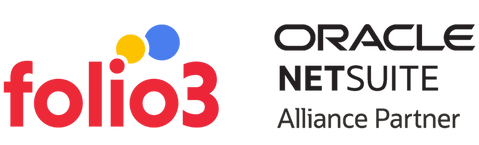 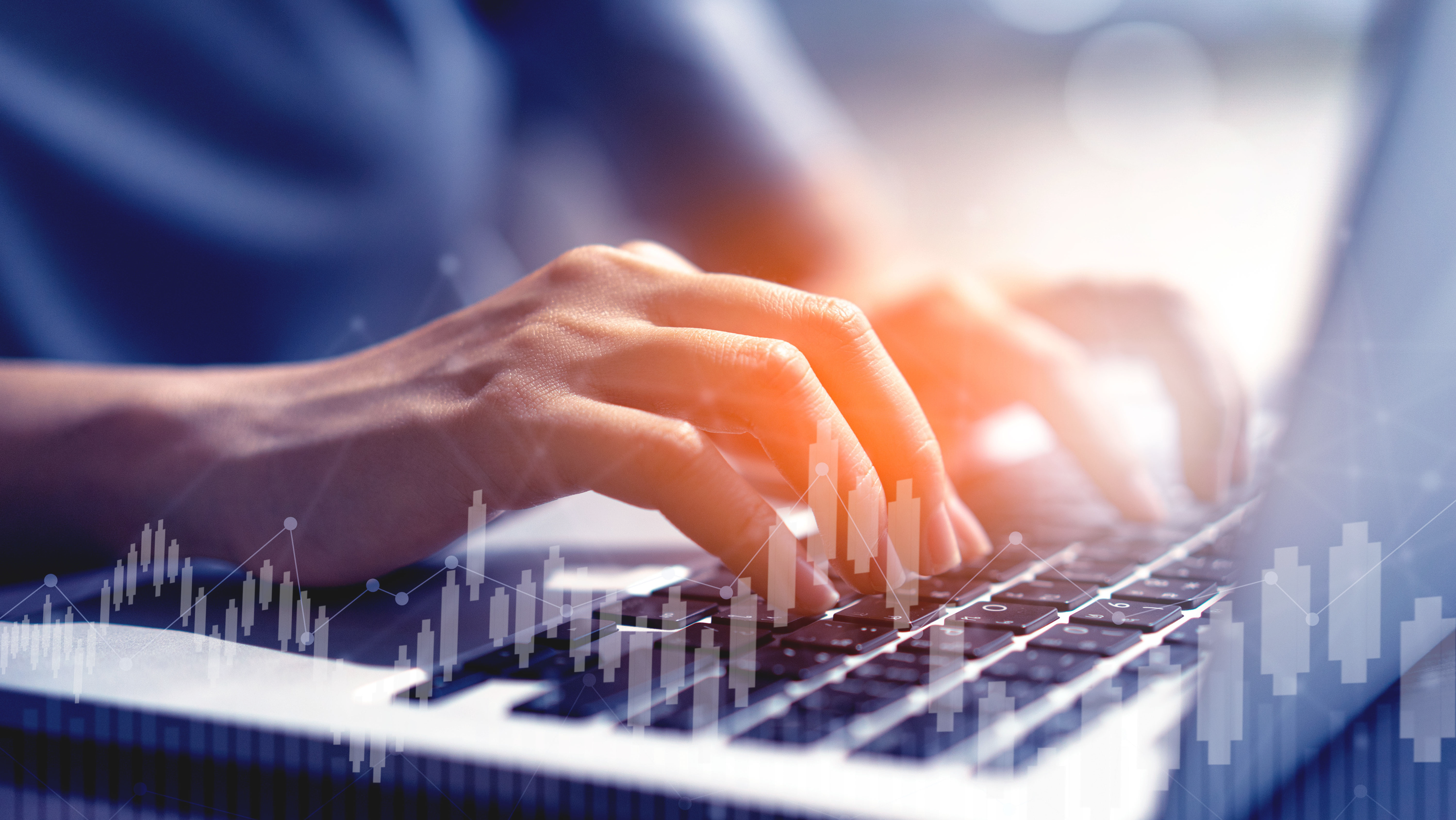 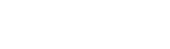 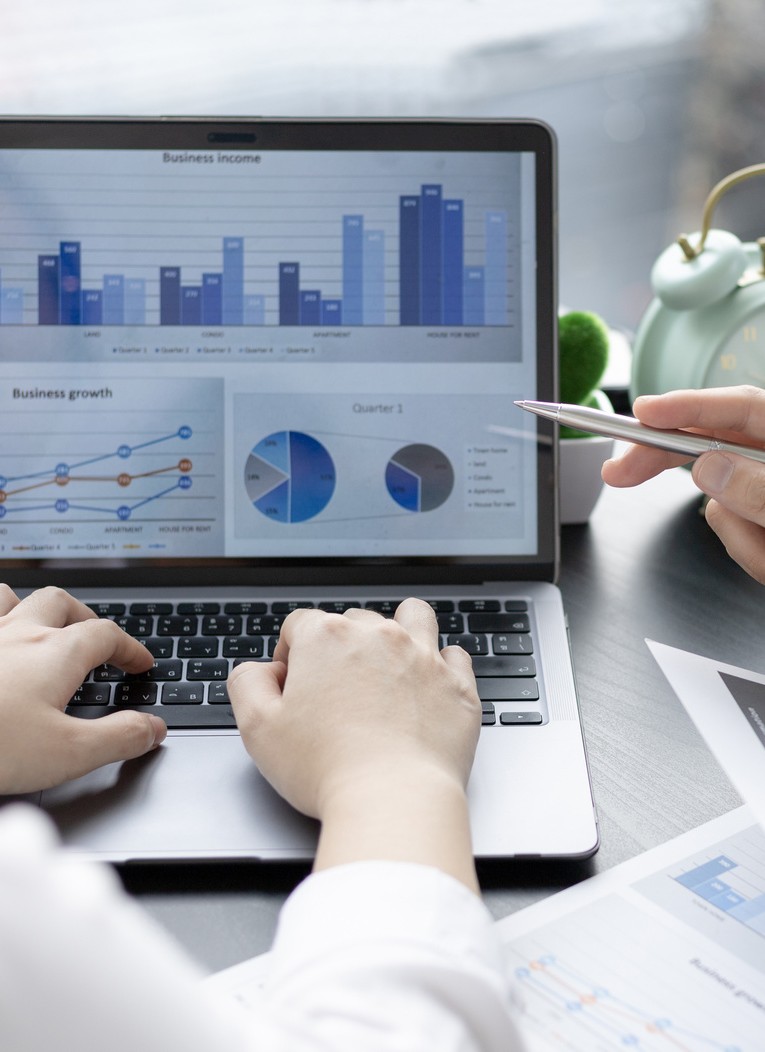 WHAT IS DCAA?
DCAA stands for the Defense Contract Audit Agency. It is a
U.S. government agency that is responsible for overseeing  and auditing the financial operations of Department of  Defense contractors. DCAA provides auditing and financial  advisory services to the Department of Defense to ensure  that taxpayer dollars are spent appropriately.
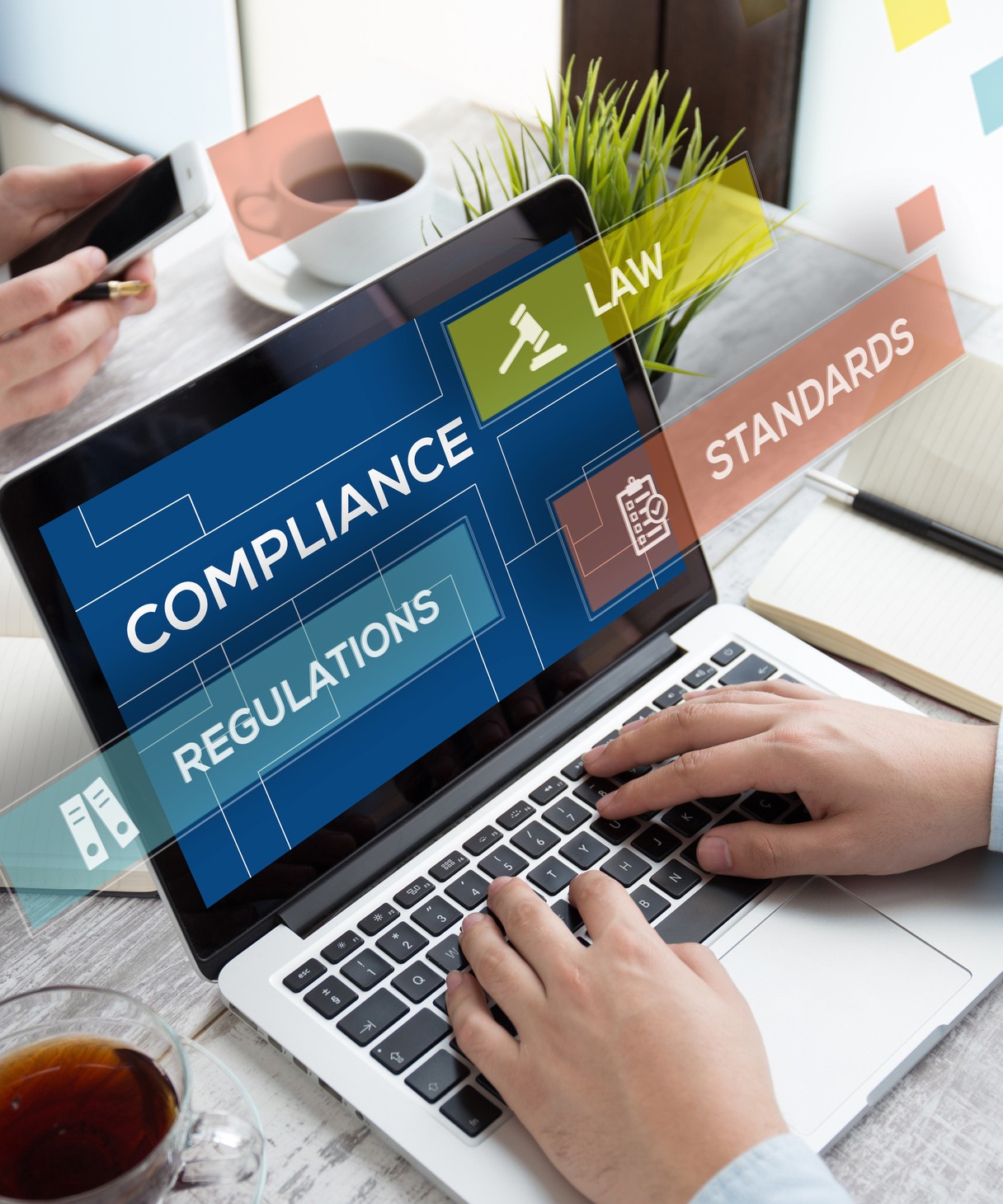 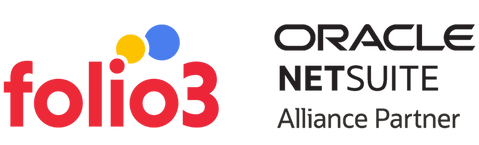 WHY DO YOU NEED DCAA  COMPLIANCE?
DCAA compliance ensures that the government’s  money is used appropriately and spent on the  right things. Organizations can demonstrate to  the government that they follow the procedures  and processes to manage their finances and  operations. This helps protect the government’s  money and ensure it is used correctly. Ultimately,  DCAA compliance allows organizations to  maintain a good working relationship with the  government and increase the chances of  receiving future contracts.
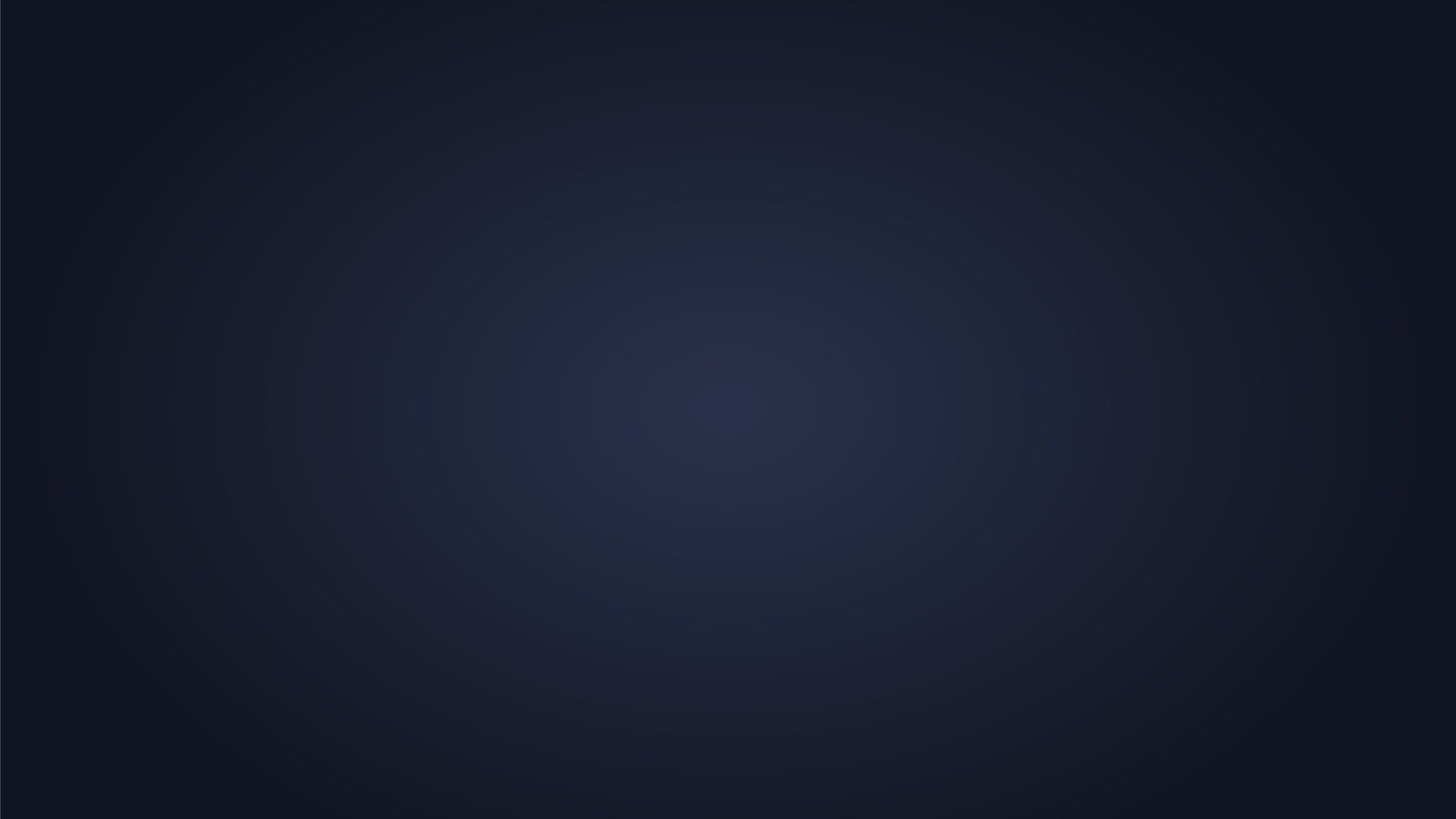 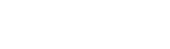 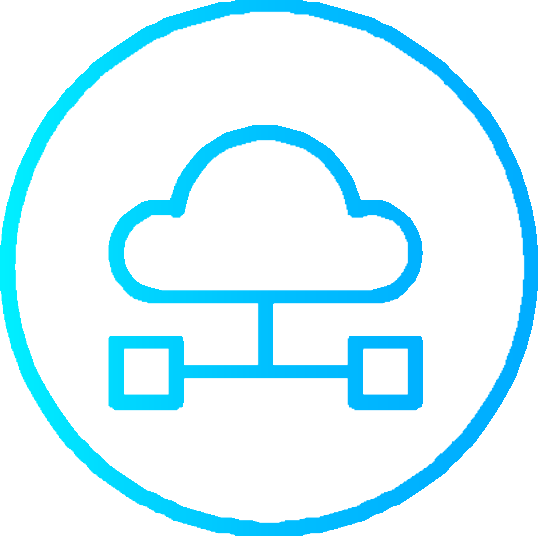 WHY NETSUITE +  DCAA-ON-DEMAND  IS A SMART  CHOICE?
The only cloud-based, unified platform available to  businesses who conduct business with the government  is the DCAA-on-Demand, designed for NetSuite and  was created mainly for government contractors by
government contractors.
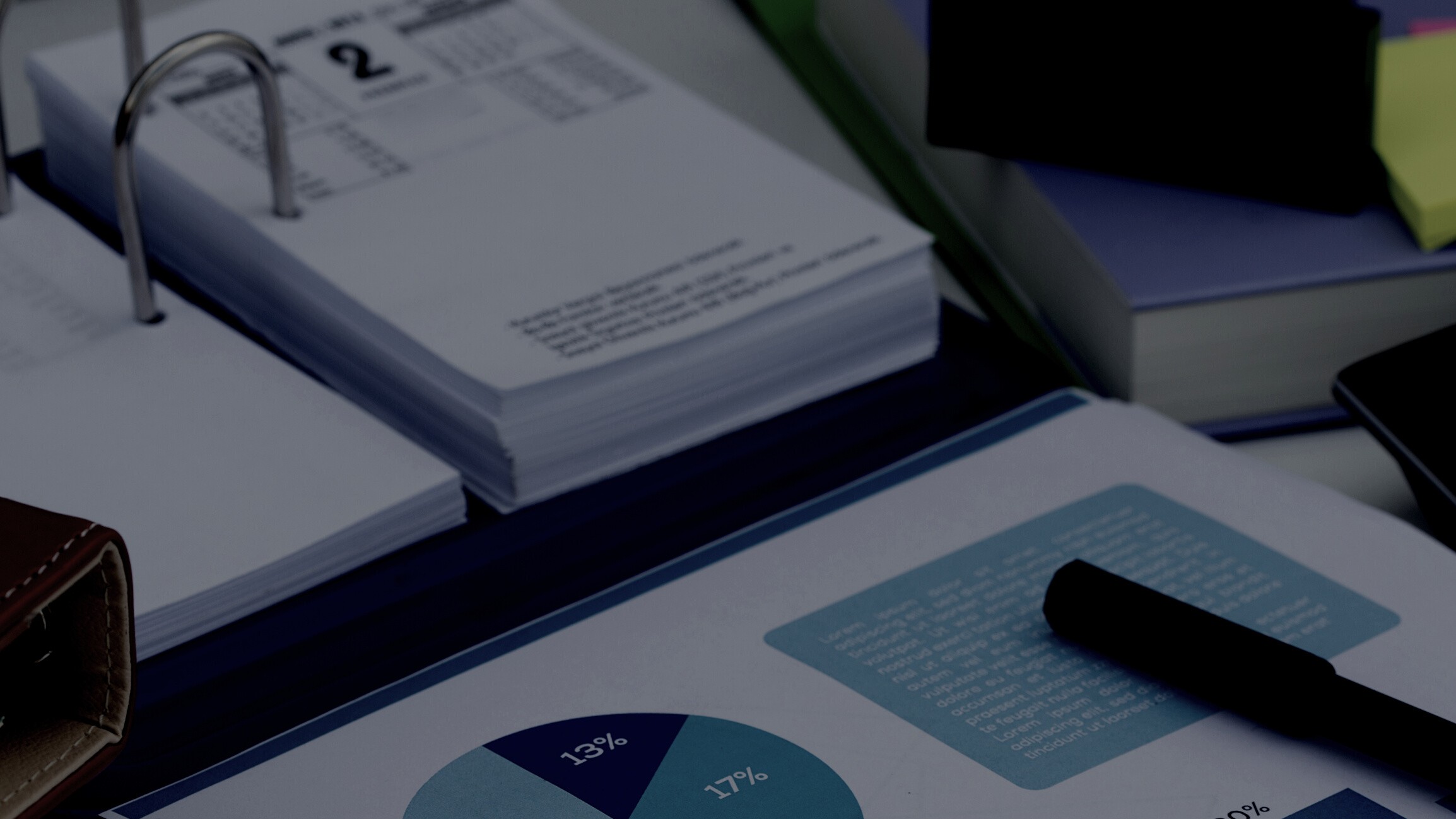 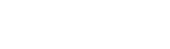 The Reasons Clients opt for
NetSuite and DCAA-on-Demand.
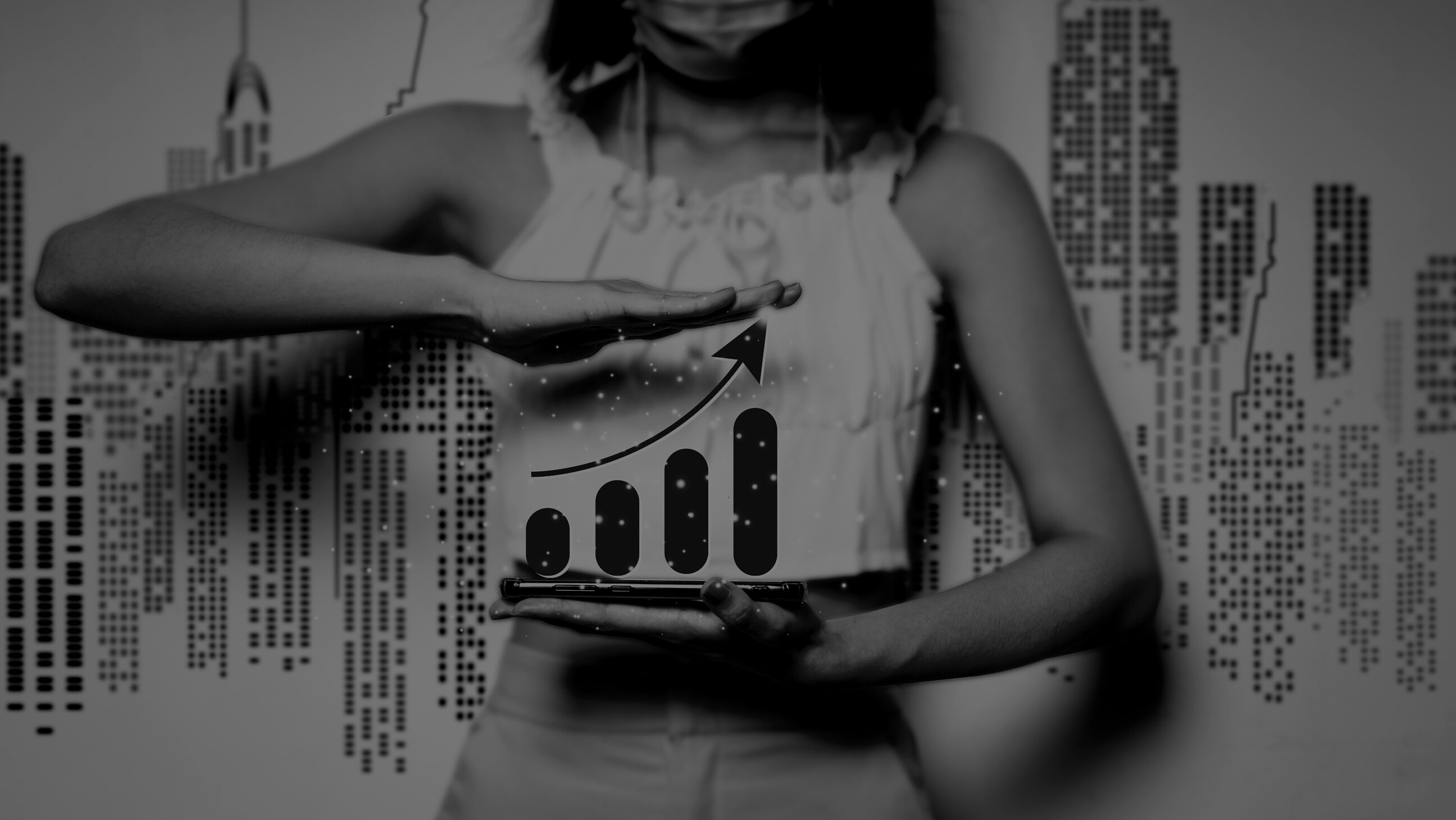 Our customers are  expanding  companies who  have always needed  to comply with the  DCAA or are just  getting their first  government  contracts.
So that they can  concentrate on  higher valued  work instead of  searching for  solutions to  streamline  bookkeeping,  record keeping,  and compliance.
As professionals  in DCAA, our  clients won't  have to deal  with the trouble.
Clients understand  that taking a  chance would  jeopardize their  government  contracts and hard-
won reputations.
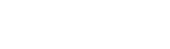 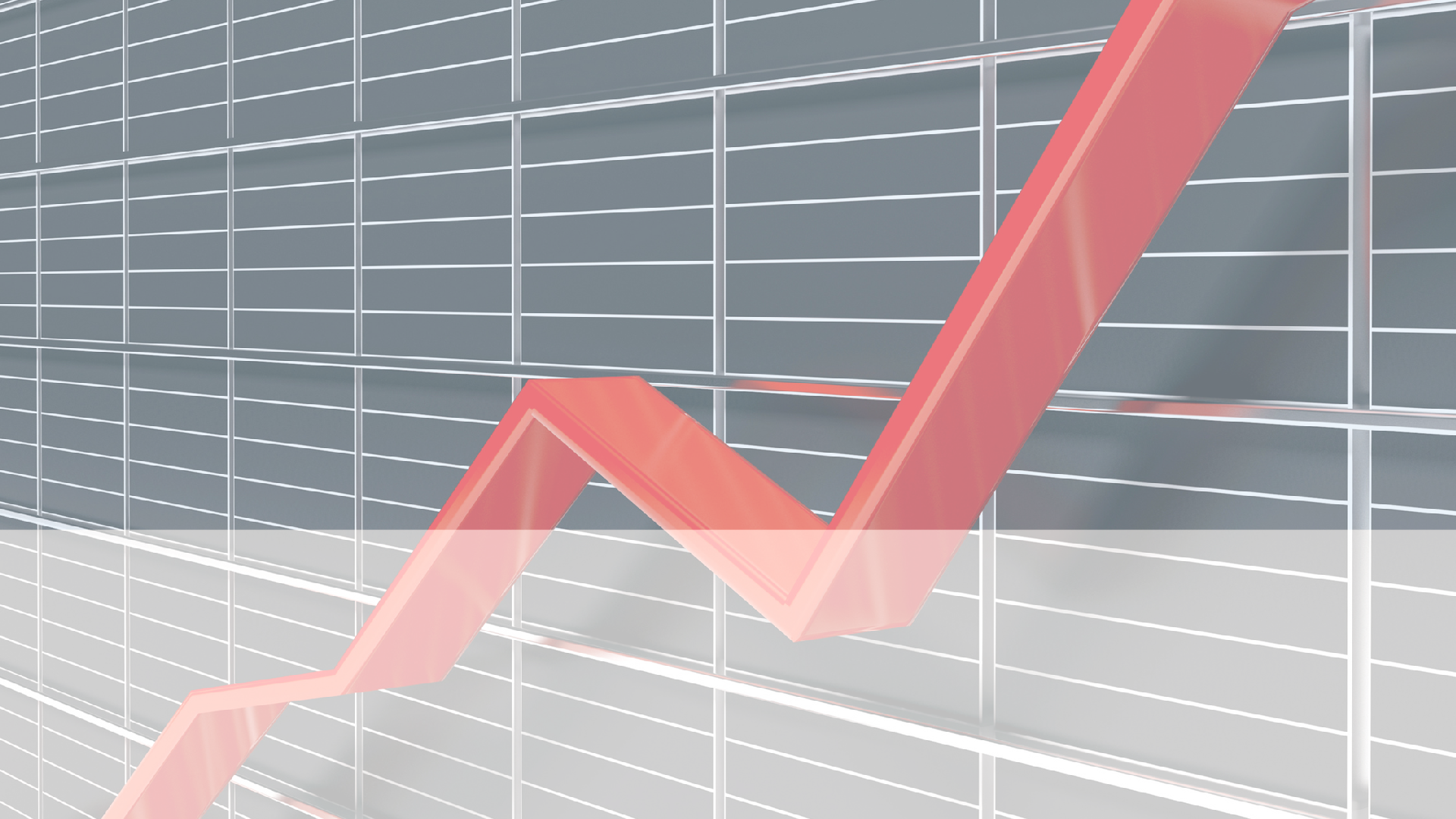 “DON’T SPEND YOUR TIME WORRYING ABOUT  DCAA COMPLIANCE. SPEND IT ON GROWING
YOUR BUSINESS”
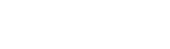 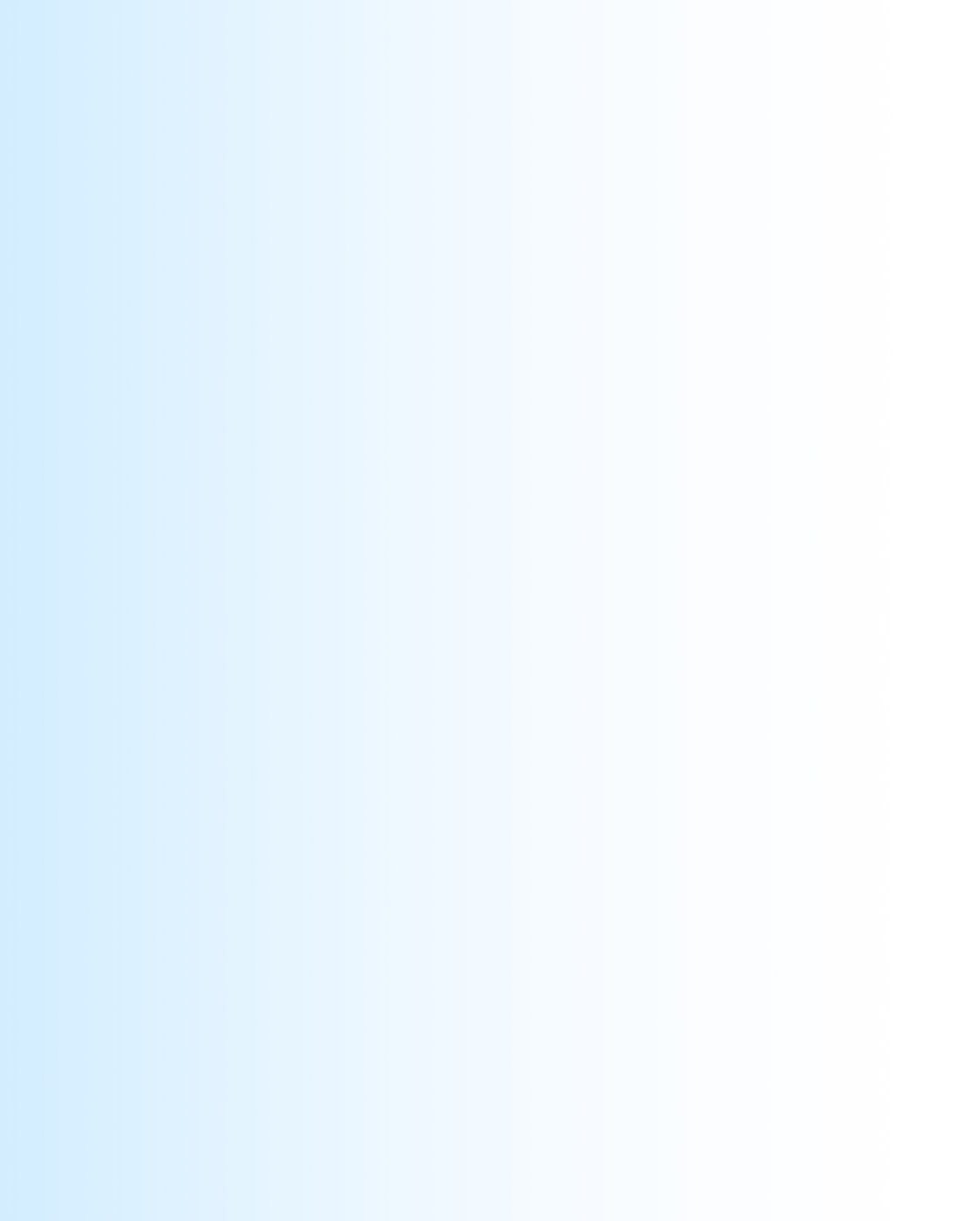 FOLIO3'S SOLUTION
Folio3 developed a NetSuite solution  exclusively for use by federal  government contractors that is  entirely based on the NetSuite  SuiteCloud platform. Government  contractors may automate and  manage business activities in line  with DCAA compliance with Folio3’s  DCAA On-Demand service, which  expands NetSuite's functionality.
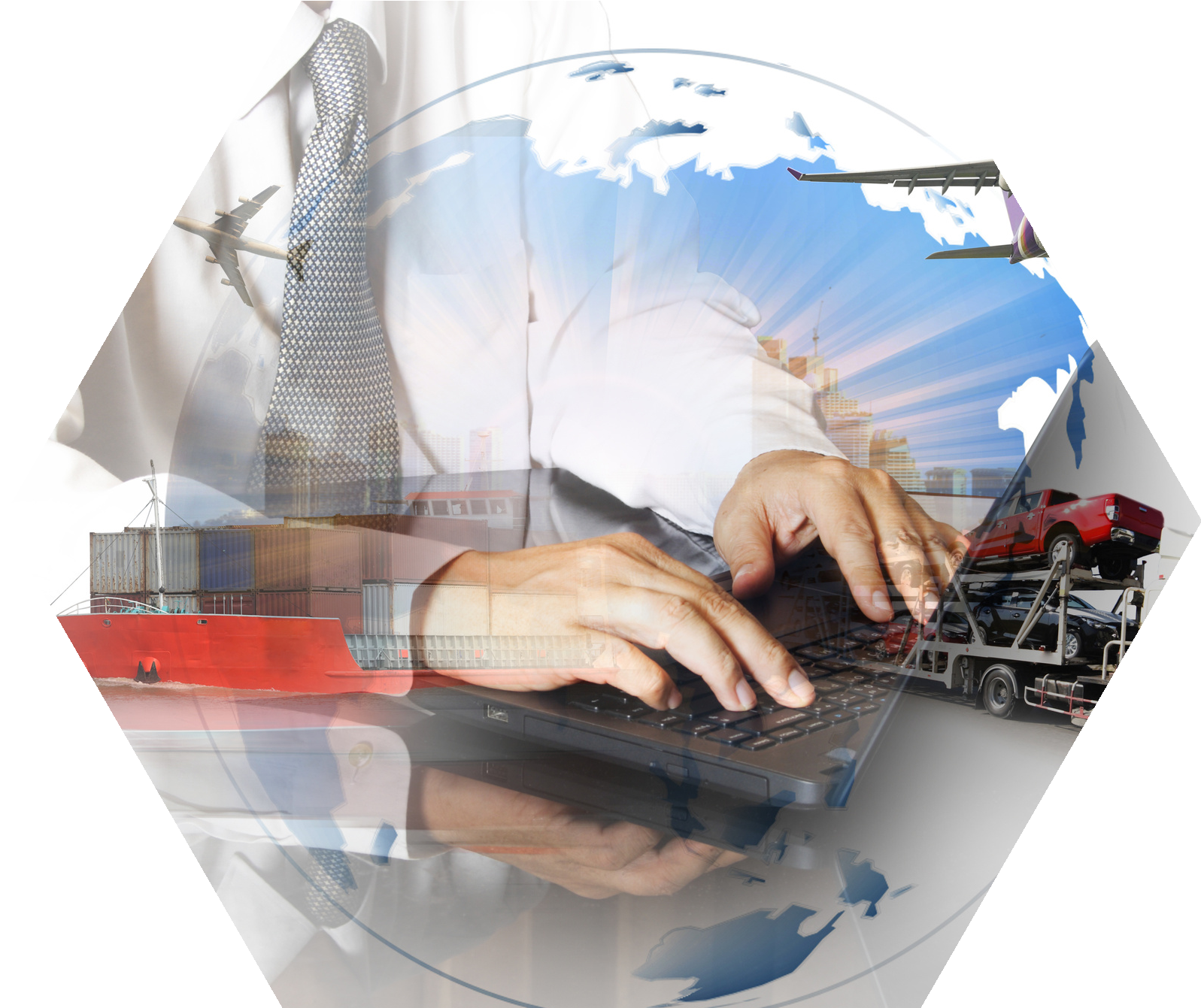 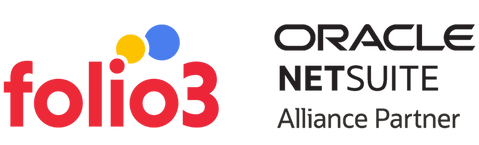 FEATURES
Single Platform Solution
Single vendor, built for NetSuite


Compliance with US laws
Knowledge and expertise from the  DCAA are embedded into the solution.


Reduced Complexity
Maintain compliance and be  prepared for audits at all times.
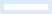 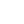 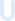 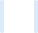 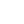 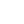 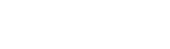 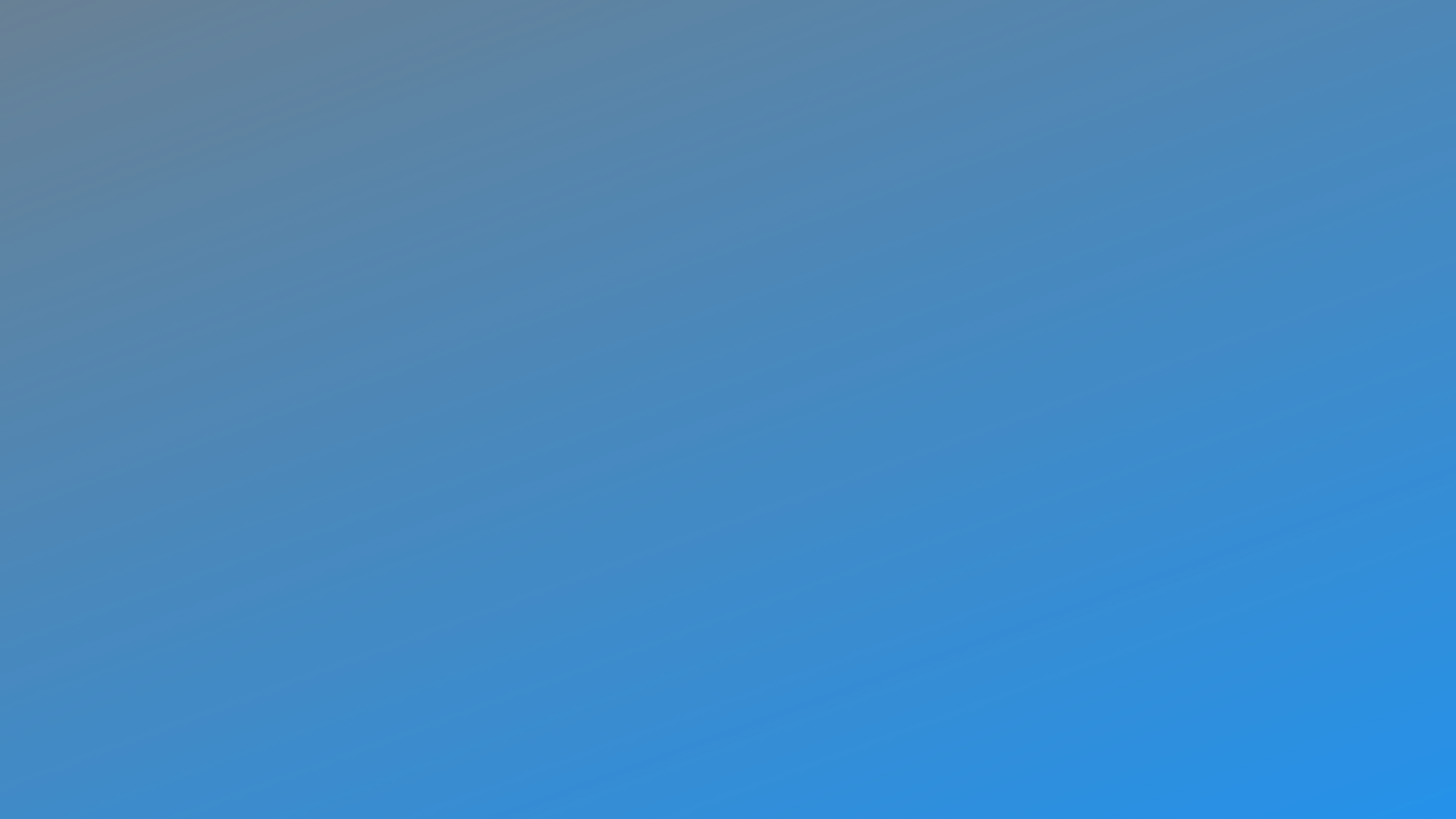 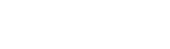 EASE OF ACCESS
Employees are no longer required to enter data again into various systems or fix  inconsistencies or errors in those systems. Instead, correct data is available for all  employees to access and share in real-time, creating more departmental, regional, and  local collaboration and raising overall corporate productivity.
The combined components that make up the DCAA On-  Demand solution support the following functionality:

Status Reports for Projects  Allocation of Indirect Costs  Cost Allocation for Payroll
Time Entry Compliant with DCAA
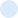 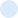 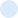 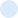 SO WHY SHOULD YOU CHOOSE  FOLIO3 AND DCAA-ON-DEMAND?
Award-winning NetSuite Alliance Partner Folio3
Folio3 has been named the EMEA region's 2021 NETSUITE PARTNER OF  THE YEAR.
Folio3 guarantees a smooth implementation of NetSuite with DCAA  based on the unique requirements of your business.
With a personalized DCAA on Demand Solution, Folio3 can assist you  in obtaining the required outcome.
In addition to being a complete solution, DCAA also ensures DCAA  compliance in all government areas.
Through its cooperation with DCAA, Folio3 has successfully offered  services to businesses, the military, and governmental organizations.
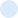 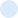 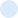 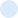 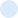 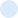 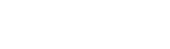 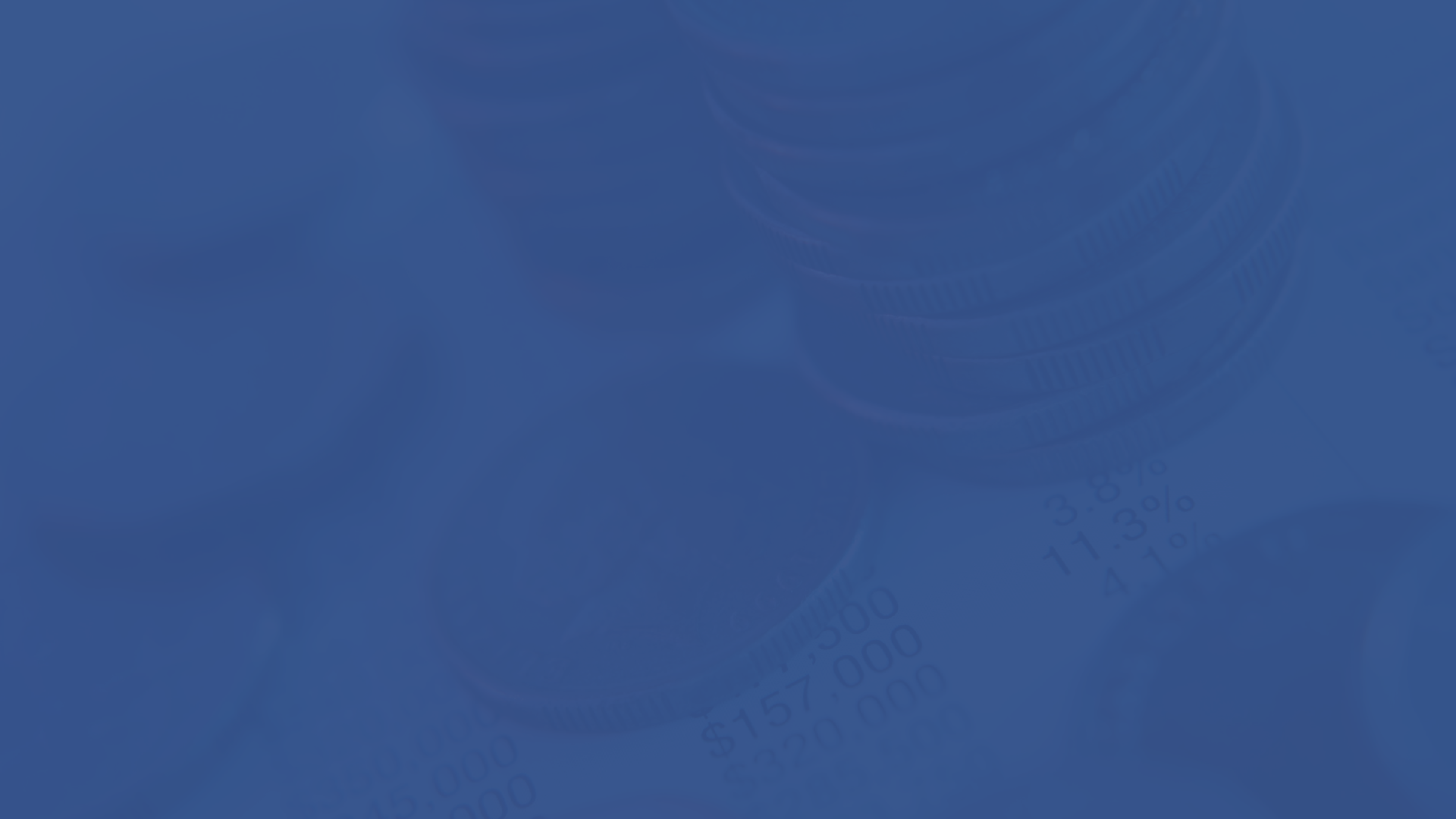 THE COST
SIMPLE ANNUAL PRICING FOR DCAA-ON  DEMAND IS $10,000, WITH A $10,000 ONE-TIME  IMPLEMENTATION FEE.


IMPLEMENTING NETSUITE WITH ANY  SUITESUCCESS SKU AND ADVANCED  PROJECTS IS BETWEEN $55K AND $75K.
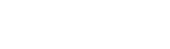 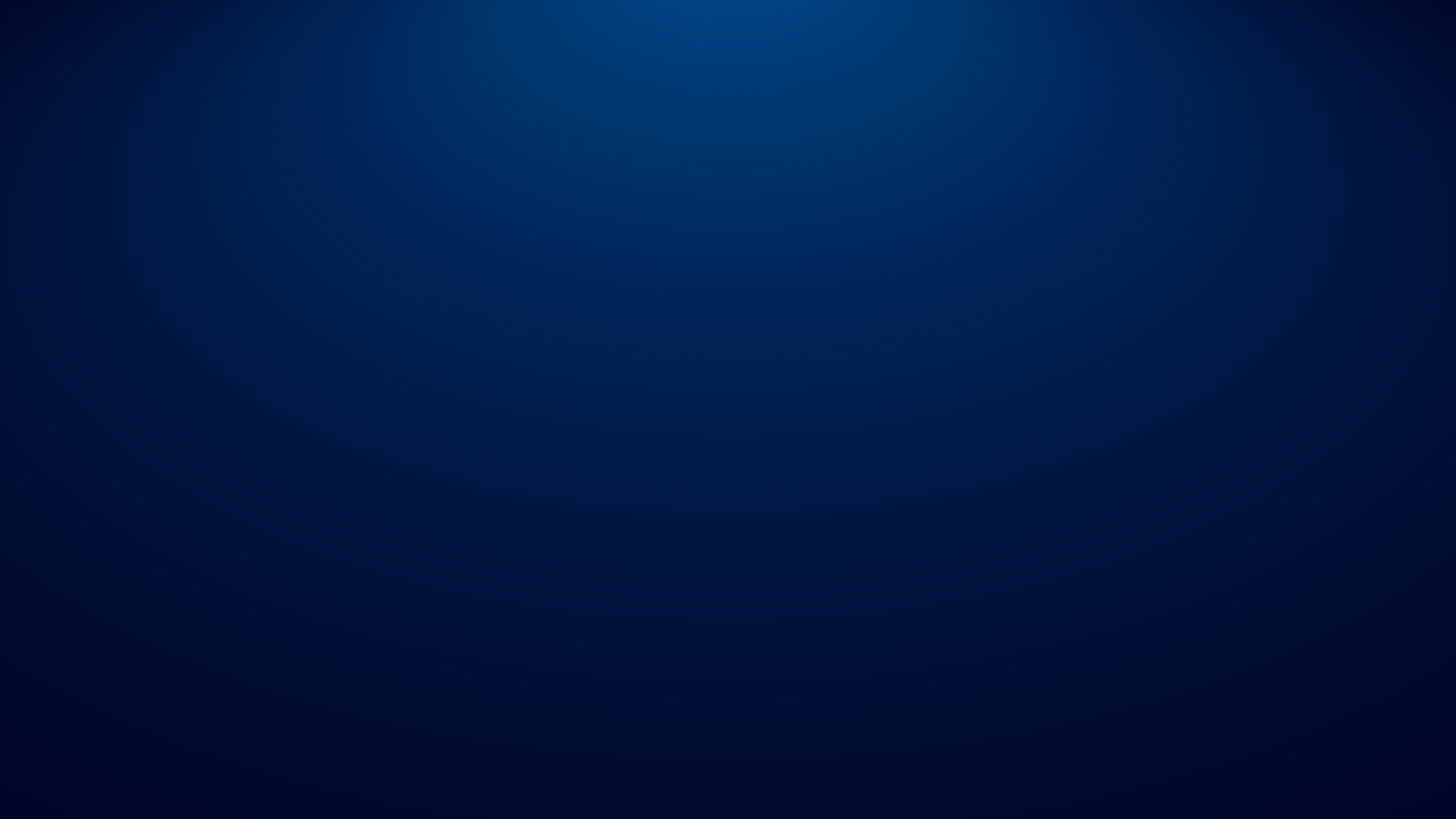 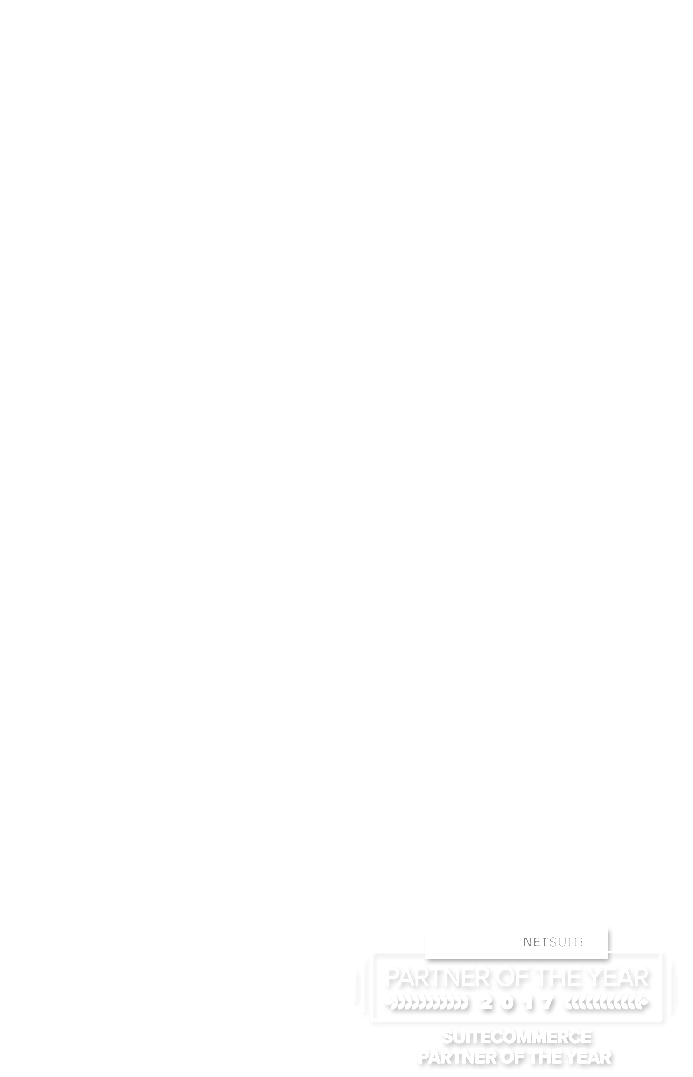 ABOUT FOLIO3
WE OFFER A GREAT SOLUTION BUILT ESPECIALLY  FOR GOVERNMENT CONTRACTORS BY  GOVERNMENT CONTRACTORS POWERED BY  NETSUITE. WITH OUR DEEP DOMAIN EXPERTISE IN  NETSUITE, WE WILL ASSIST YOU THROUGHOUT  YOUR JOURNEY OF NETSUITE IMPLEMENTATION  AND INTEGRATION.
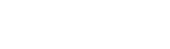 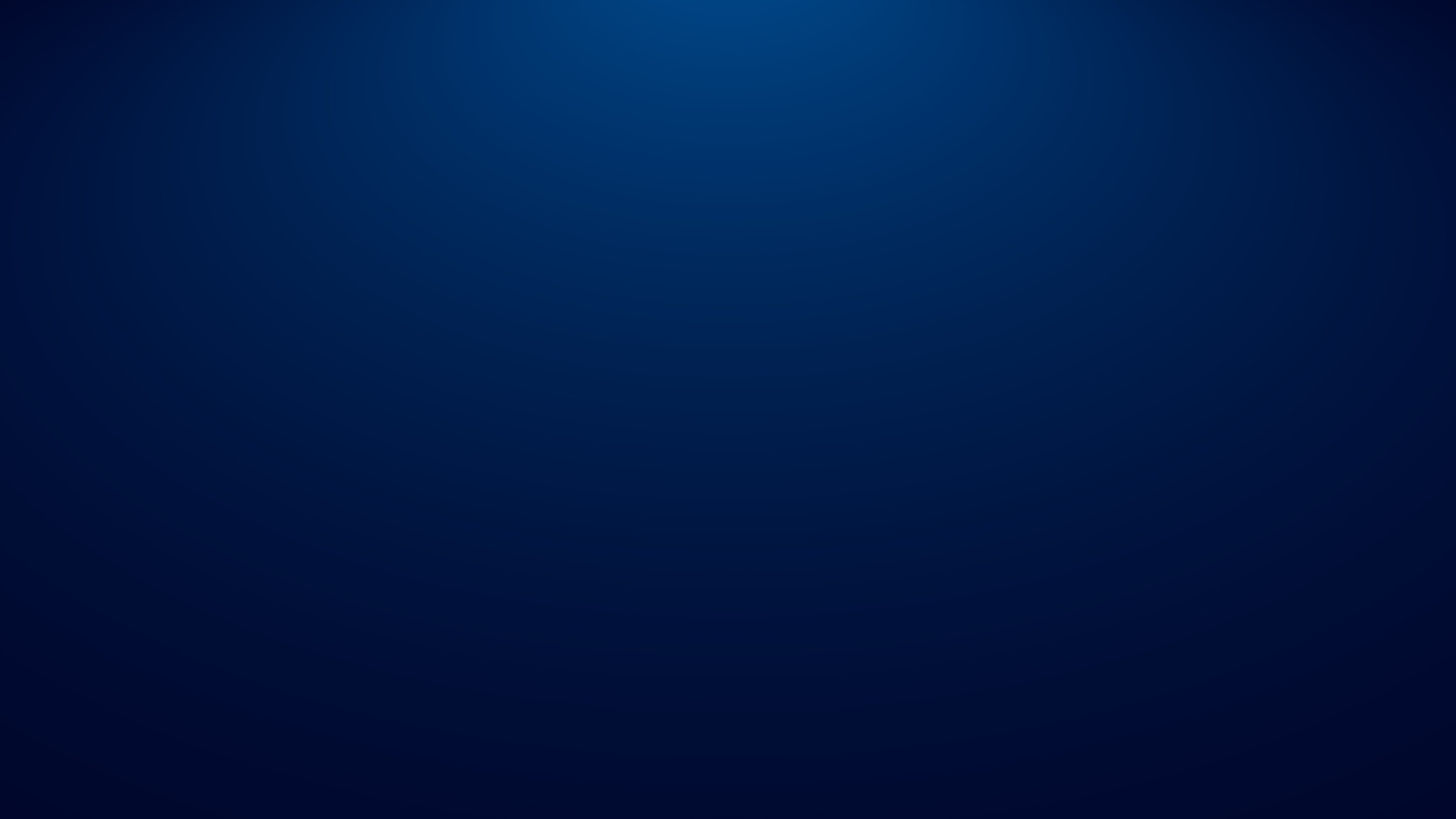 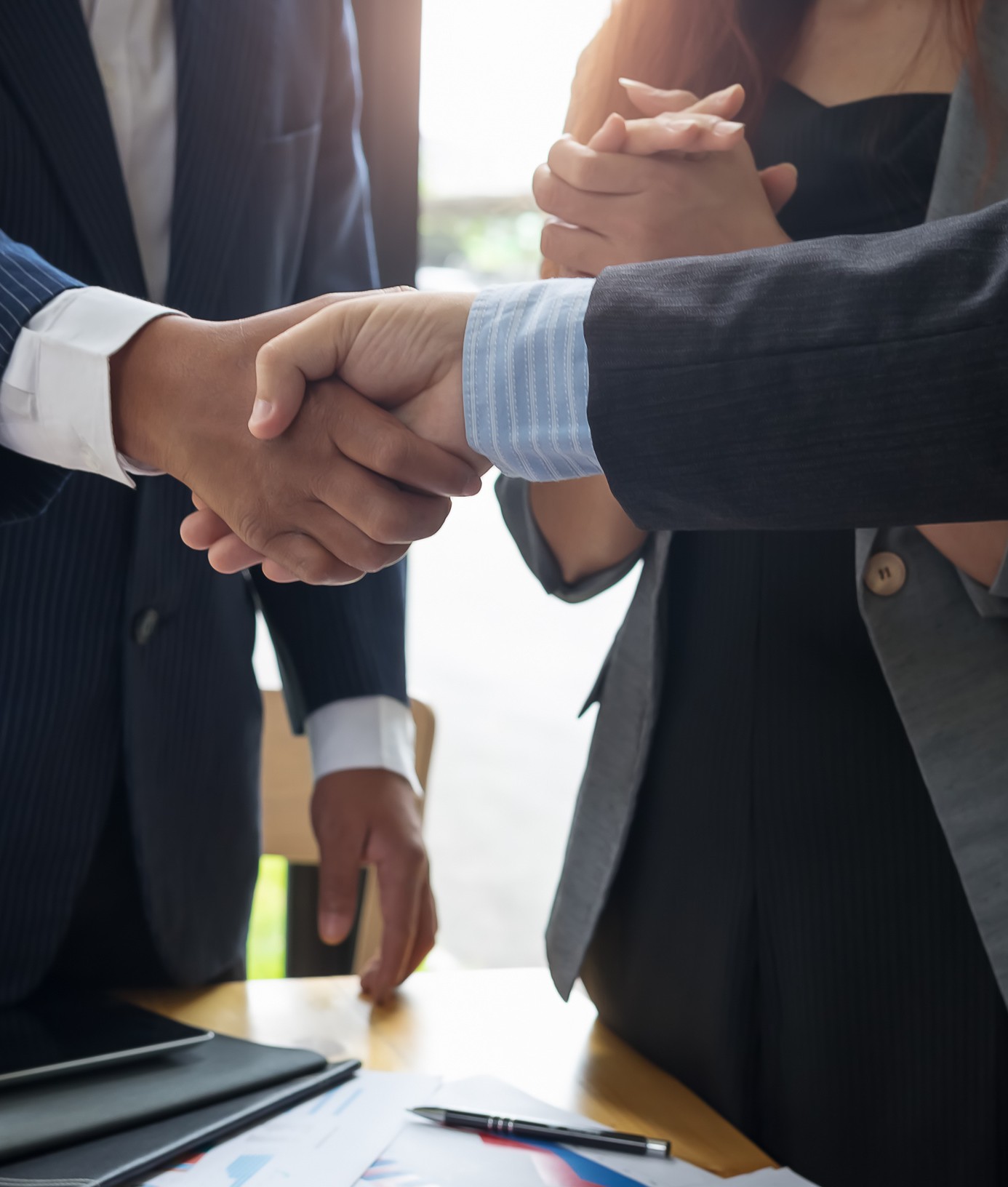 CONTACT US
netsuite.sales@folio3.com

Netsuite.folio3.com

+1 (408) 365-4638
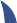 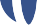 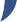 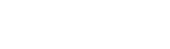 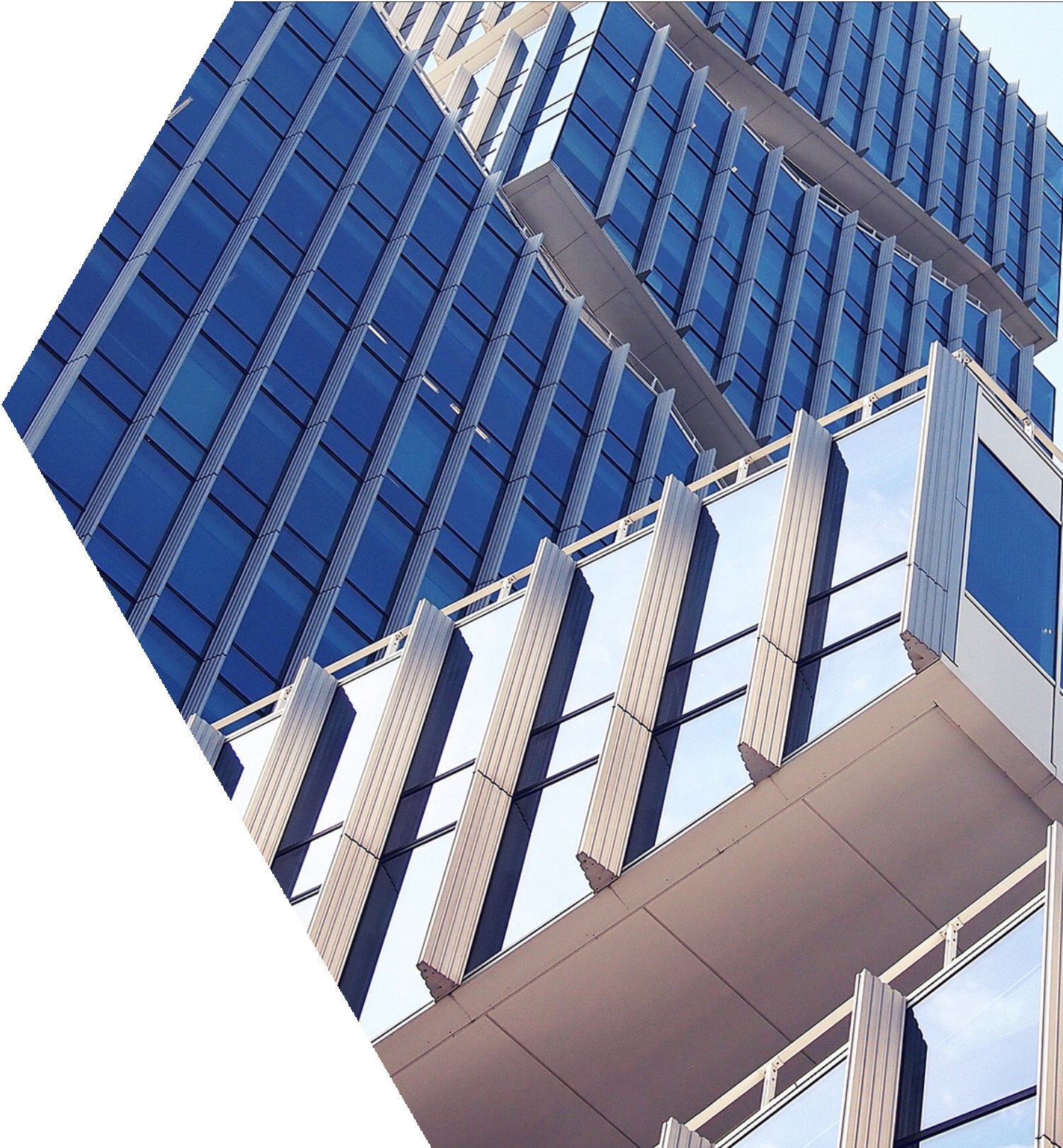 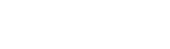 THANK YOU
WE APPRECIATE  YOUR TIME